Муниципальное бюджетное  общеобразовательное учреждение«Средняя общеобразовательная школа №7»
Урок математики
4 класс
УМК «Школа 2000» Л.Г. Петерсон.
Тема: Сравнение долей.

Учитель начальных классов:
Кузнецова Т.Н.
Цели: учить сравнивать доли с и записывать решение в форме неравенства
Задачи: 
совершенствовать навык чтения, записи и сравнения долей;
развивать математическую речь; мышление, внимание, умение
анализировать, способность находить выход из проблемной ситуации;
воспитывать целеустремленность, уважение к одноклассникам.
Планируемые результаты:
 Предметные: научится сравнивать доли и записывать решение в виде неравенства и упорядочивать доли в заданном порядке  
Получит возможность анализировать и осмысливать текст задачи, переформулировать условие, извлекать необходимую информацию. 
Личностные: Ответственно относиться к учению; грамотно излагать свои мысли в устной и письменной речи.
Метапредметные: осуществление контроля своей деятельности в процессе достижения результата.
Тип урока: урок «открытия»  нового знания
Начинается урок.Он пойдёт ребятам впрок.Постараемся всё понять,Будем думать, рассуждать!
1                     1                 1                    4                     2                 3
-Найди изображение долей-Назови каждую долю?
Математический диктант
Какую часть (долю) метра составляет 1 см? 1 дм?
Как называется 1/60 доля минуты? 1/1000 доля тонны? 1/24 доля суток?
Арбуз весит 8 кг. Сколько весит половина арбуза?
Яблоко весит 400 г. Сколько весит 1/5 этого яблока?
Седьмая часть учеников составляет 4 человека. Сколько учеников в классе?
 На день рождения Вини - Пуха были приглашены Сова, Пятачок, Иа-Иа. Какая часть торта досталась каждому из героев? 
Бабушка испекла пирог и разделила поровну 6 внукам. Какую часть пирога получил каждый?
Проверь себя!
1.      1              1
        100          10
2. секунда;  кг;  час;
3.  4 кг;
4.   80г;
5.   28 учеников;
6.       1
           4 
7.       1
           6
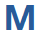 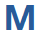 Реши задачу
Миша и Серёжа участвуют в соревнованиях по бегу. Миша пробежал 1/2 дистанции, а Серёжа 1/4. Кто из них пробежал больше?

           1          1
        2          4
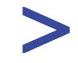 Работа в парах-Сравните доли   -Сделайте вывод                  -Создайте модель-схему1       1                             1       14        8                             3       6
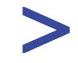 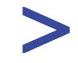 Чем меньше долей, тем больше каждая доля
                                a        a
    b<c               b        c

Чем больше долей, тем меньше каждая доля
 
  b>c                 a         a
                          b        c
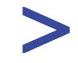 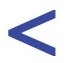 Физкультминутка
Раз, два, три, четыре, пять.
Все мы делаем зарядку,
Надо нам присесть и встать.
Руки развести пошире,  
 Раз, два, три, четыре, пять.
Наклониться _ три, четыре,
А потом присесть и встать.
Расположи доли в порядке возрастания
Проверка:   а)        1       1        1      1       1      1              15     12     10     7       5      3
Расположи доли в порядке убывания
б)           1         1         1      1       1       1
            2         3         4      8        9     16
Отметьте на числовом луче доли
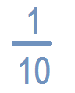 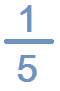 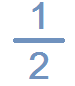 Отметьте на числовом луче доли
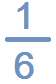 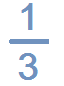 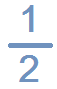 Проверка
а)16:4=4(от.) Таня подарила подругам
Ответ: 4 открытки.
б)     6х3=18 (м) ткани было.
         Ответ: 18 метров
Рефлексия
Я работал на уроке с желанием.
Мне было интересно.
Я хорошо понял тему урока.
Я работал на уроке с желанием, но чувствовал себя не очень уверенно.
Я не до конца понял тему урока.
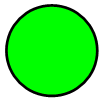 Я работал на уроке без желания, боялся отвечать и выполнять работу.
Я не понял тему урока.
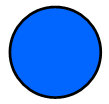 Домашнее задание
Урок 22
№ 7,14,
№ 16* по желанию